The Internet and World Wide Web
Part II
Next
The World Wide Web
What are the guidelines for evaluating the value of a Web site?
Affiliation
Audience
Authority
Content
Currency
Design
Objectivity
[Speaker Notes: Questions : how to evaluate the value of web site base on the criteria ?]
Next
The World Wide Web
What is multimedia?
Application integrating text with other media elements
Graphics
Animation
Audio
Video
Virtual reality
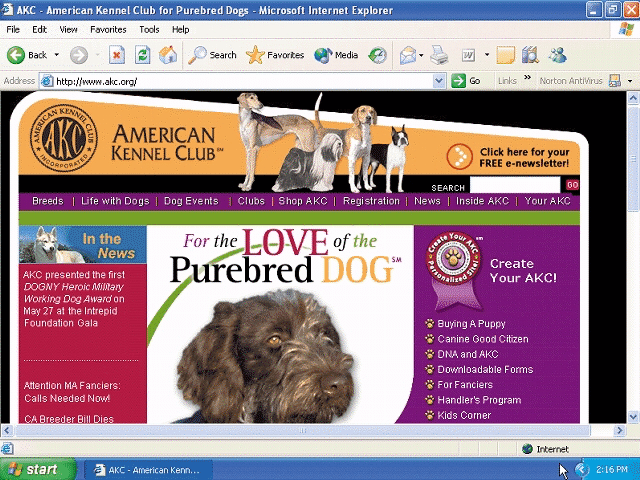 [Speaker Notes: Virtual reality : Computer systems able to combine a mixture of real world experiences and computer generated material to allow for simulated real world representation]
Next
The World Wide Web
What are used on the Web?
BMP
JPEG(pronounced JAY-peg)
PNG(pronounced ping)
TIFF
GIF(pronounced JIFF)
[Speaker Notes: Explain about BMP, JPEG, PNG, GIF, TIFF]
Next
The World Wide Web
What is a thumbnail?
Small version of a larger graphicc—used to improve Web page display time
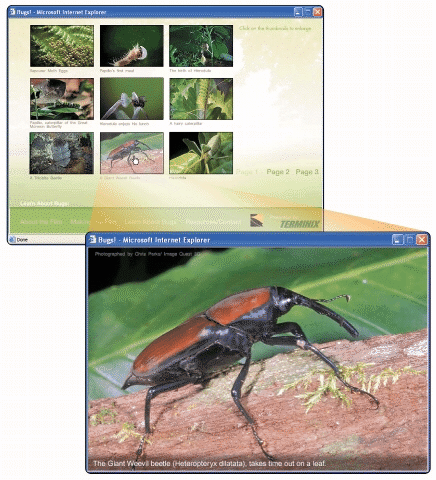 Usually click on thumbnail to display larger graphic
Next
The World Wide Web
What is animation?
Appearance of motion created bydisplaying a series of still imagesin sequence
Next
The World Wide Web
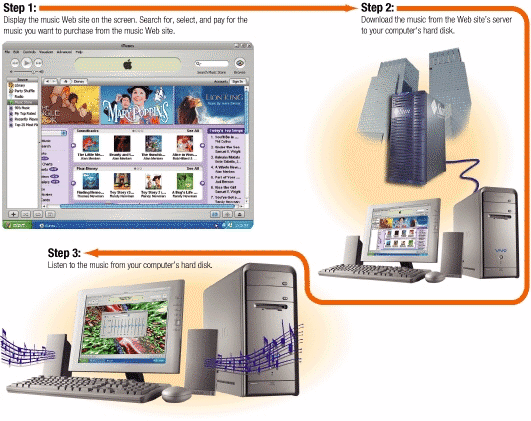 What is audio?
Music, speech, or any other sound
Individual compressed sound files that you download from the Web to your computer
Common Web audio file formats are AA, AAC, AIFF, ASF, MP3, WAV, WMA, RA, and QT
Once downloaded, you can play (listen to) the contents of the files
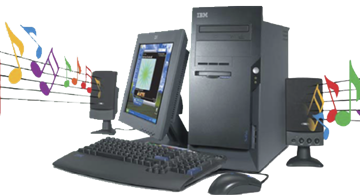 Click to view Web Link,click Chapter 2, Click Web Linkfrom left navigation, 
then click Streaming Media below Chapter 2
Next
The World Wide Web
What is streaming audio?
The process oftransferring audioin a continuousand even flow
Enables you tolisten to musicas it downloadsto your computer
Next
The World Wide Web
What is video?
Consists of full-motion images that areplayed back at various speeds
MPEG (Moving Pictures Experts Group) is popular video compressionstandard
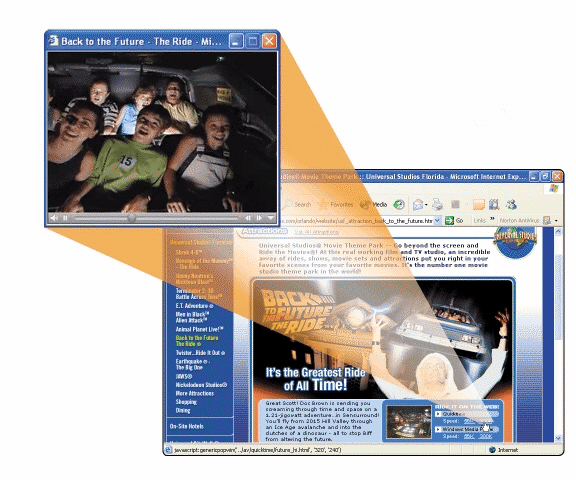 Next
The World Wide Web
What is virtual reality (VR)?
Use of computers to simulate real or imagined environment
Appears as a three dimensional (3-D) space
Used for games and many practical applications
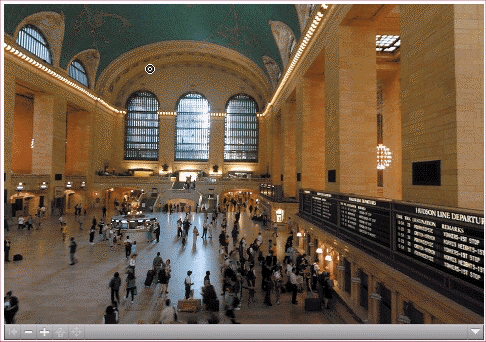 Click to view Web Link,click Chapter 2, Click Web Linkfrom left navigation, 
then click Plug-Ins below Chapter 2
Next
The World Wide Web
What are plug-ins?
Programs that extend the capability of a browser
You can download many plug-ins at nocost from variousWeb sites
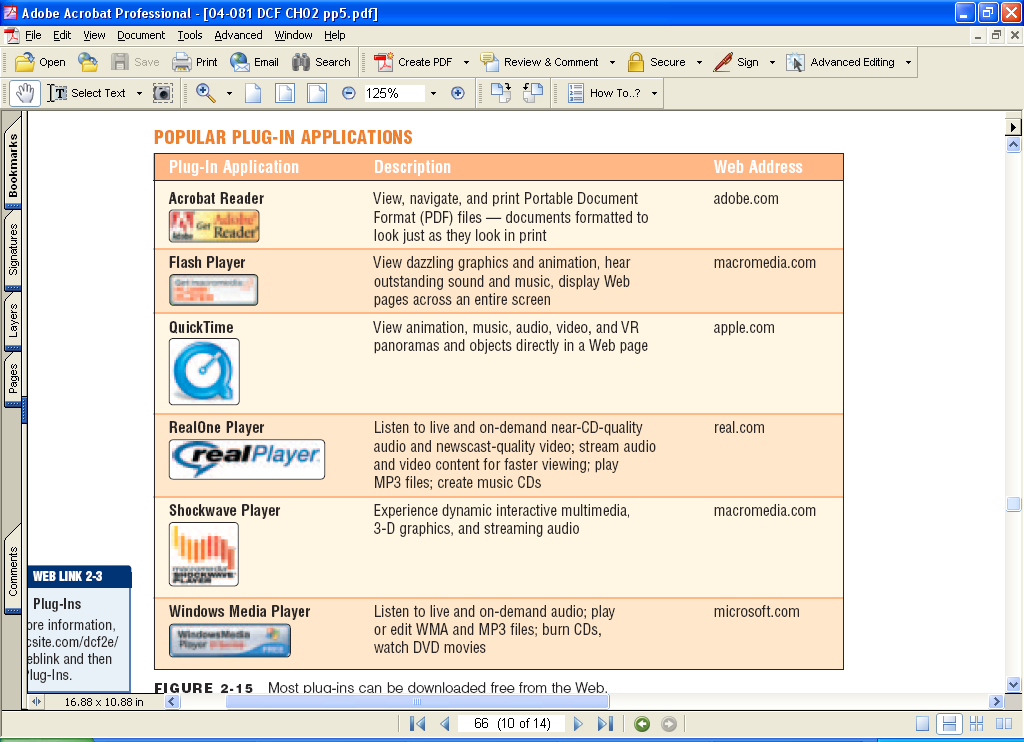 Step 1.Plan the Web site
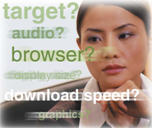 Step 2.Analyze and design the Web site
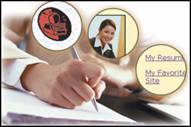 Step 3.Create the Web site
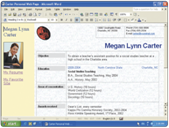 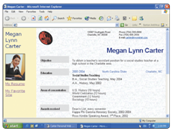 Step 4.Deploy the Web site
Step 5.Maintain the Web site
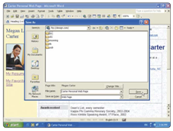 Next
Web Publishing
What is Web publishing?
Development and maintenance of Web pages
Click to view Web Link,click Chapter 2, Click Web Linkfrom left navigation, 
then click E-Commerce below Chapter 2
Next
E-Commerce
What is E-commerce?
Short for electronic commerce
Business transaction that occurs over the Internet
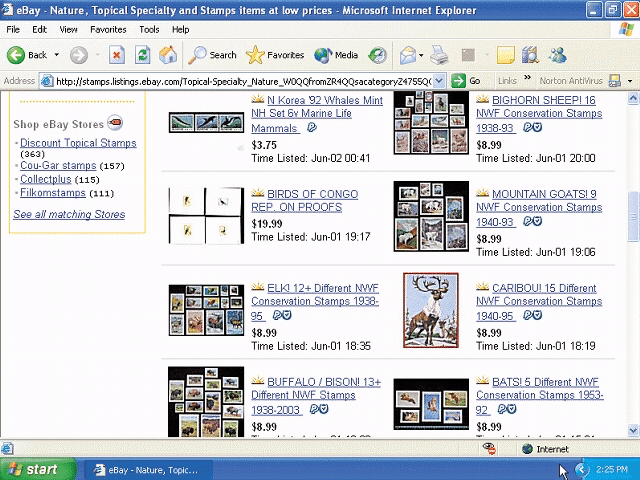 Business to consumer (B2C)Sale of goods to general public
Consumer to consumer (C2C)One consumer sells directly to another
Business to business (B2B)Business providing goods andservices to other businesses
Click to view Web Link,click Chapter 2, Click Web Linkfrom left navigation, 
then click E-Mail below Chapter 2
Next
Other Internet Services
What is E-mail?
Short for electronic mail
The transmission of messages and files via a computer network
Messages can consist of simple text or can contain attachments, such as documents, graphics, or audio/video clips
Internet access providers usually provide an e-mail program
Some Web sites—such as MSN Hotmail and Yahoo!—provide free e-mail services
One of the original services on the Internet
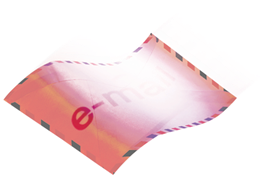 Next
Video: E-mail Basics
Learn how to use e-mail quickly and efficiently
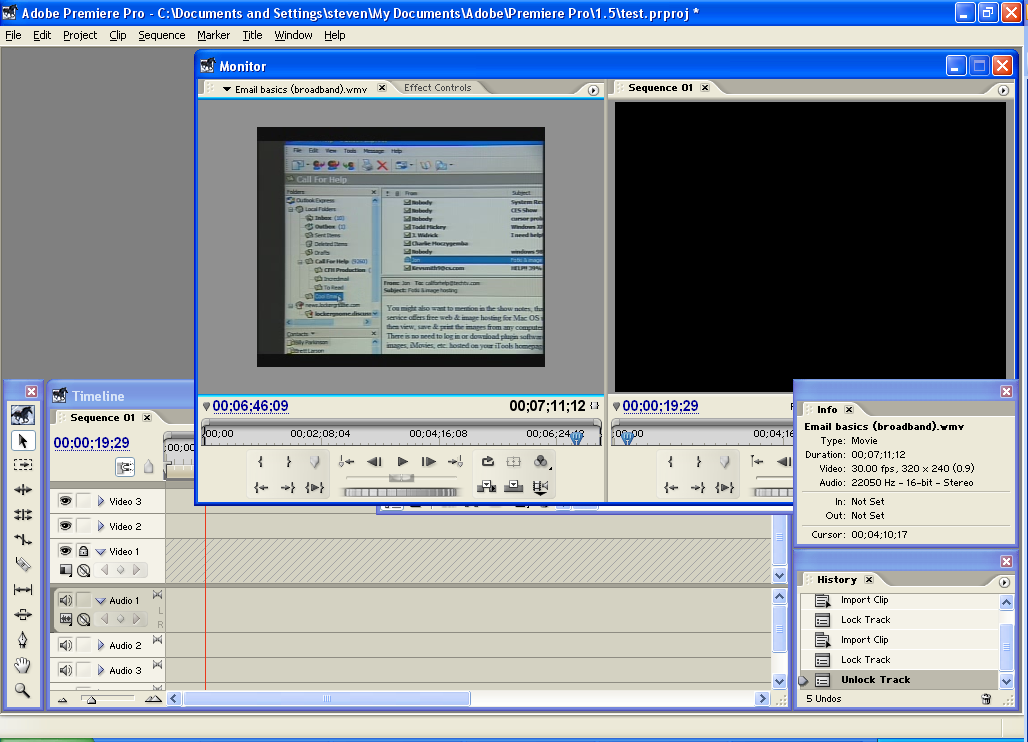 low quality(click to start)
high quality(click to start)
Step 2.Click the New Mail Message button
Step 1.Start an e-mail program (Microsoft Outlook, for example)
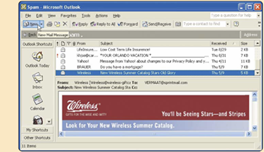 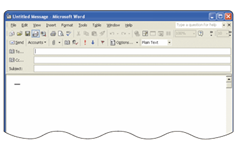 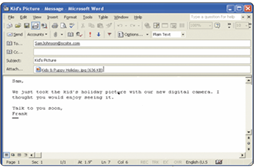 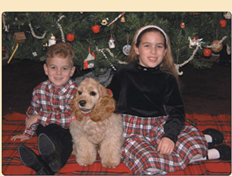 Step 3.Enter the recipient’s e-mail address, the subject, and the message
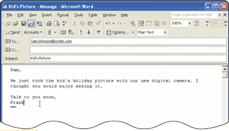 Step 4.Click the Insert file button if you want to attach a picture, for example, and click Send
Step 5.The recipient opens the message
Next
Other Internet Services
How do you send an e-mail message?
Next
Other Internet Services
What is an e-mail address?
Unique name that consists of a user name and domain name that identifies the user
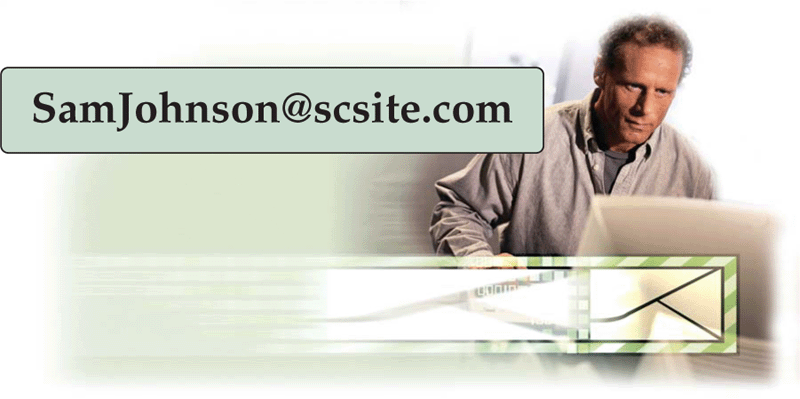 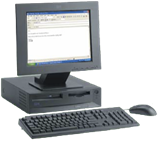 Step 1.Using e-mail software, you create and send message
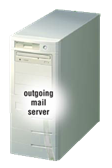 Step 2.Your software contacts software on your ISP’s outgoing mail server
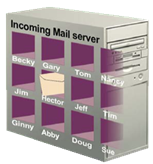 Step 4.When recipient uses e-mail software to check for e-mail messages, the message transfers from incoming mail server to recipient’s computer
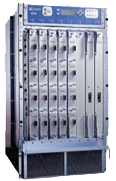 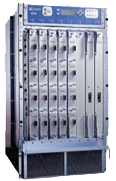 Step 3.Software on outgoing mail server determines best route for data and sends message, which travels along Internet routers to recipient’s incoming mail server
Next
Other Internet Services
How does an e-mail message travel?
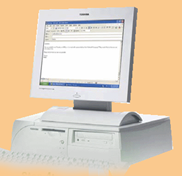 Click to view Web Link,click Chapter 2, Click Web Linkfrom left navigation, 
then click FTP below Chapter 2
Next
Other Internet Services
What is FTP?
File Transfer Protocol—Internet standard that allows you to upload and download files with other computers on the Internet
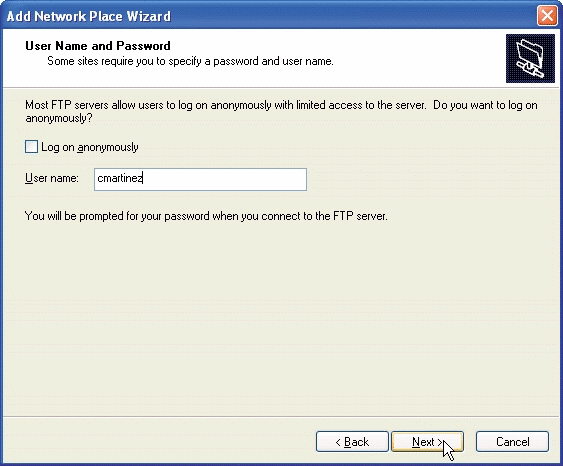 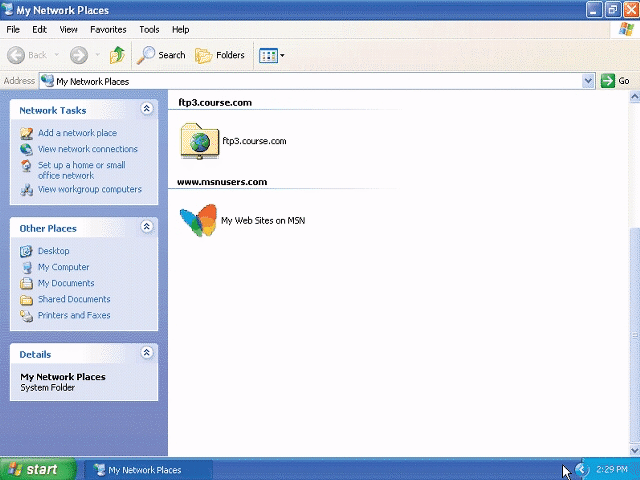 Click to view Web Link,click Chapter 2, Click Web Linkfrom left navigation, 
then click Newsgroups and Message Boards below Chapter 2
Next
Other Internet Services
What are newsgroups and message boards?
Newsgroup
Online area where users discuss a particular subject
Message board
Type of discussion group
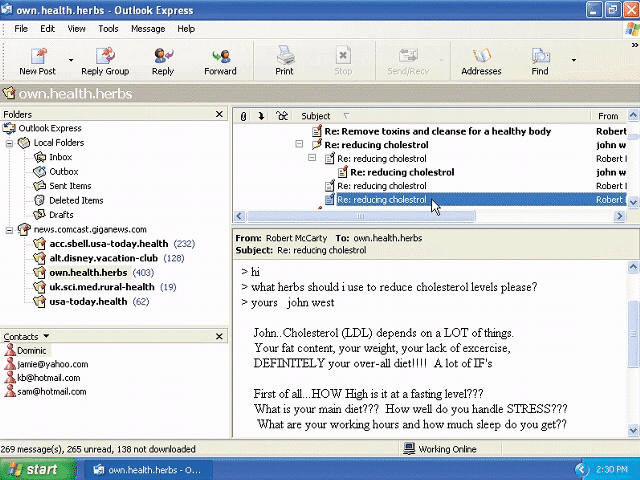 Many Web sites use message boards because they are easier to use
Click to view Web Link,click Chapter 2, Click Web Linkfrom left navigation, 
then click Mailing Listsbelow Chapter 2
Next
Other Internet Services
What is a mailing list?
Group of e-mail addresses given a single name
When a message is sent to the mailing list, everyone on the list receives the message
To add your name to a mailing list you must subscribe to it; to remove your name you must unsubscribe
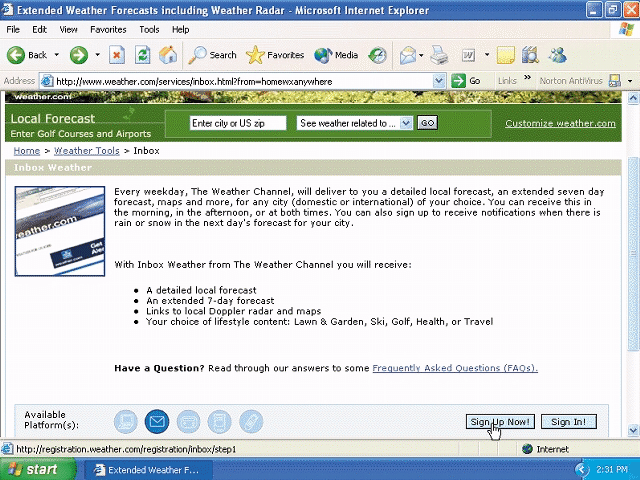 Click to view Web Link,click Chapter 2, Click Web Linkfrom left navigation, 
then click Chat Roomsbelow Chapter 2
Next
Other Internet Services
What is a chat?
Real-time typed conversation that takes place on a computer
Chat room is location on server that permits users to discuss topics of interest
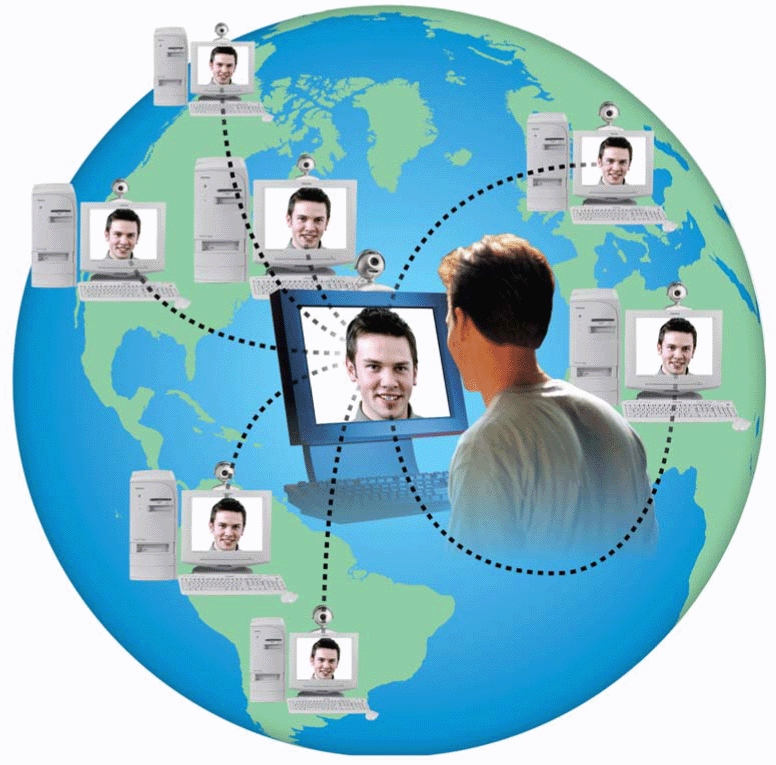 Step 2.The server determines if any of your established friends, family, or coworkers, called buddies, are online
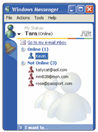 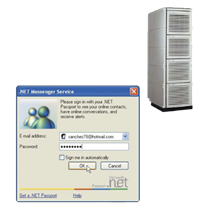 Step 1.Login to the IM server
IM Server
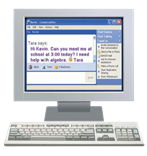 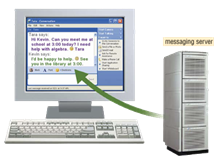 Step 3.You send instant messages to an online buddy
messaging Server
Click to view Web Link,click Chapter 2, Click Web Linkfrom left navigation, 
then click Instant Messagingbelow Chapter 2
Step 4.Your Instant Message travels through a messaging server and then to the online buddy
Next
Other Internet Services
What is instant messaging (IM)?
A real-time Internet communications service that notifies you when one or more people are online and allows you to exchange messages or files
Next
Other Internet Services
Enables users to speak to other users over the Internet using their computer
What is internet telephony?
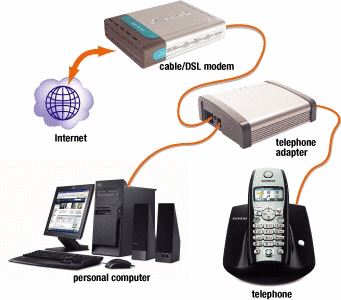 Next
Netiquette
What is netiquette?
Code of acceptable behaviors users should follow while on the Internet
Golden Rule: Treat others as you would like them to treat you.
THANK YOU
Questions
How to evaluate the value of web site base on the criteria ?
Explain about bmp, Jpeg, PNG, GIF, TIFF
Explain uses of virtual reality software/aplications and give example
Write example of e – commerce site that can be categorized to B2C, B2B, C2C
Explain how FTP works and in which layer FTP operates in OSI models?
Explain how internet telephony works and give example of internet telephony software
Mid Test Assignment
Create a website using any software you know about your daily life, your experience, your hobbies anything you want to write in your website. Your website min consist of 5 pages and make links between pages. 
You will present your website at may 3rd, 2012 and your works must burn in a cd. Don’ forget to put label at the cd and write your identity (name, clas and nim)